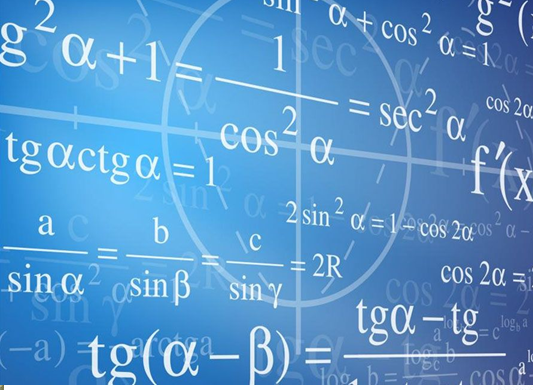 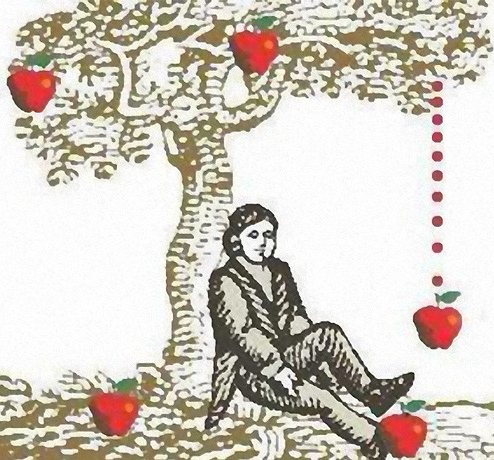 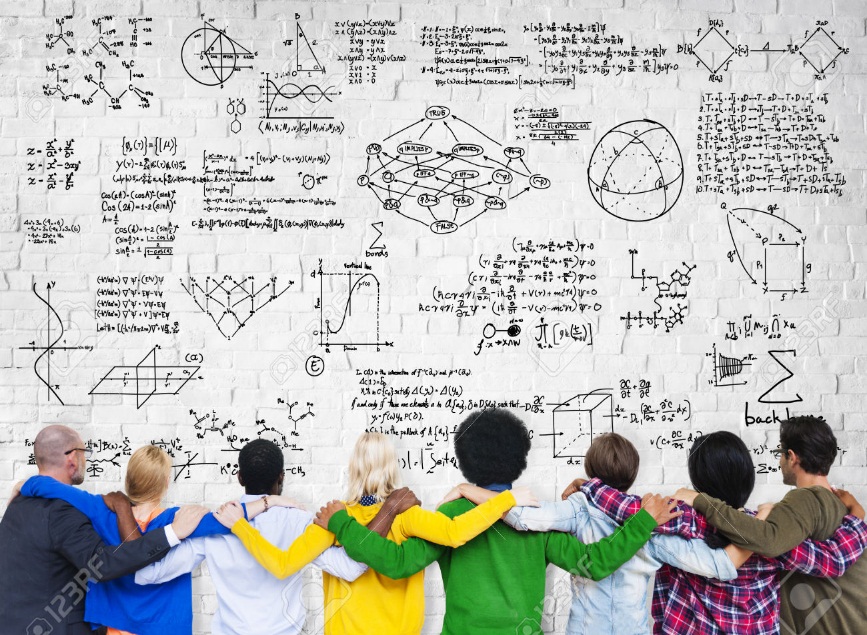 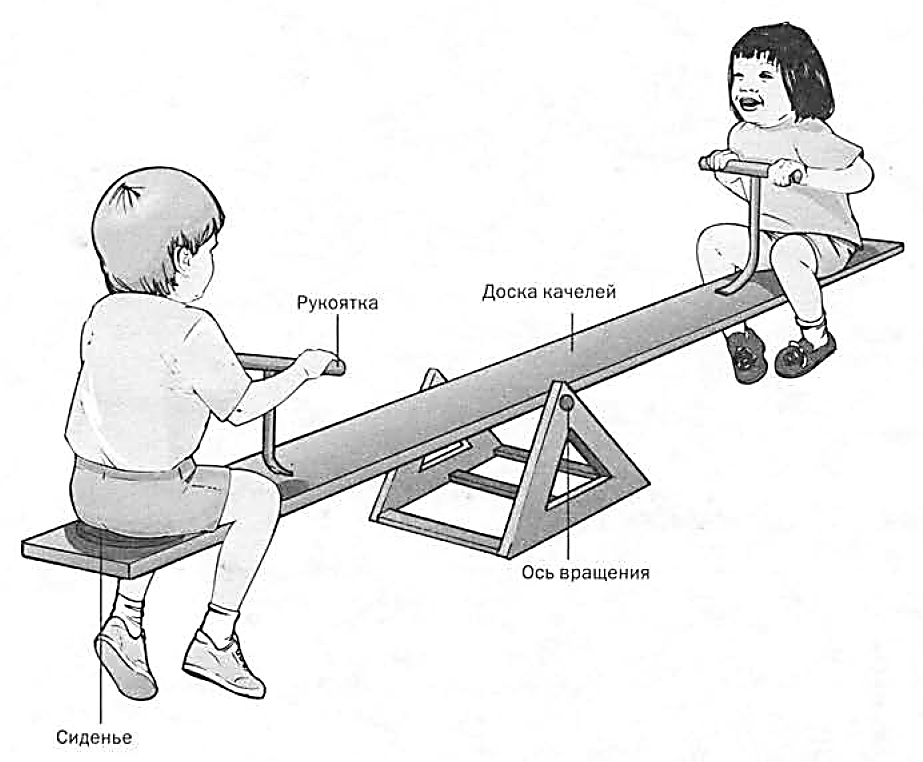 Примеры зависимостей между величинами 
в реальных процессах и явлениях.
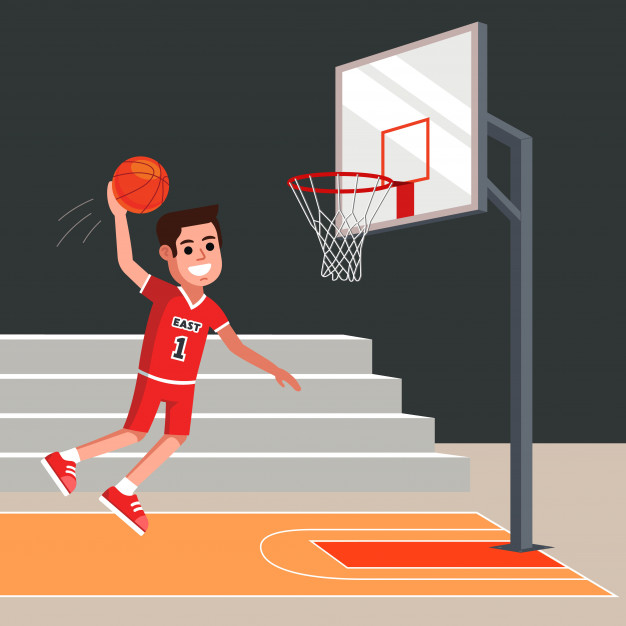 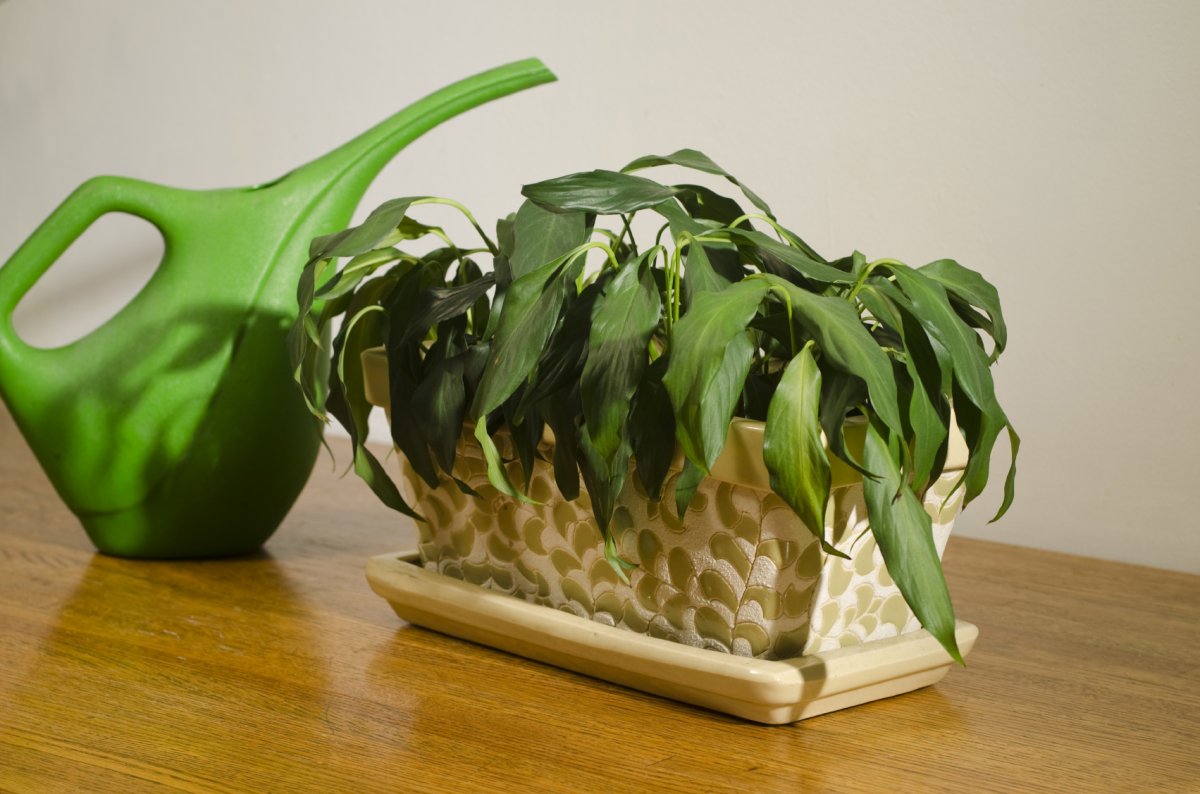 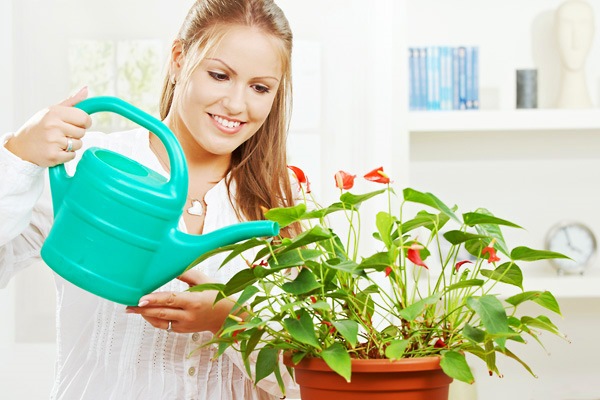 Кардиограмма – графическое представление работы сердца.
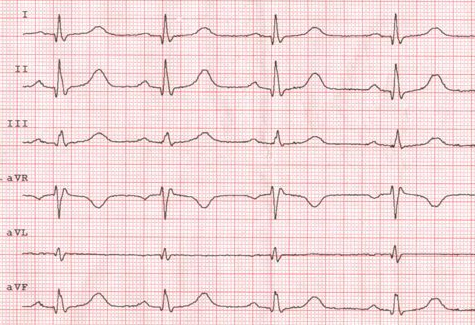 «Сапер ошибается    только один раз».
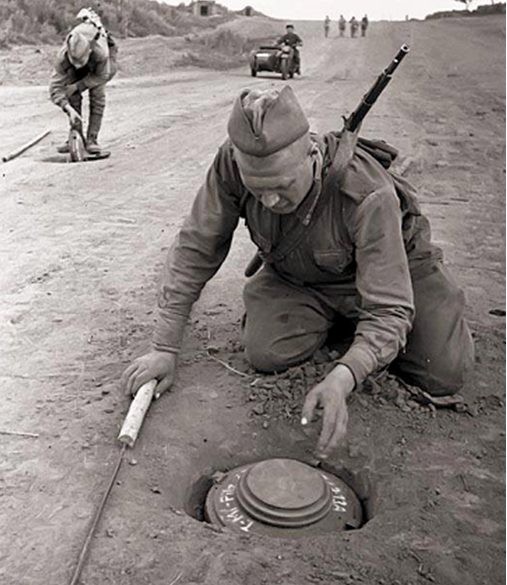 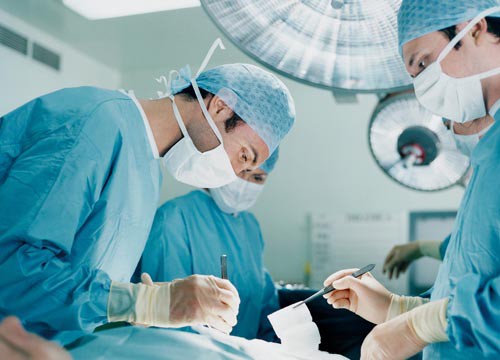 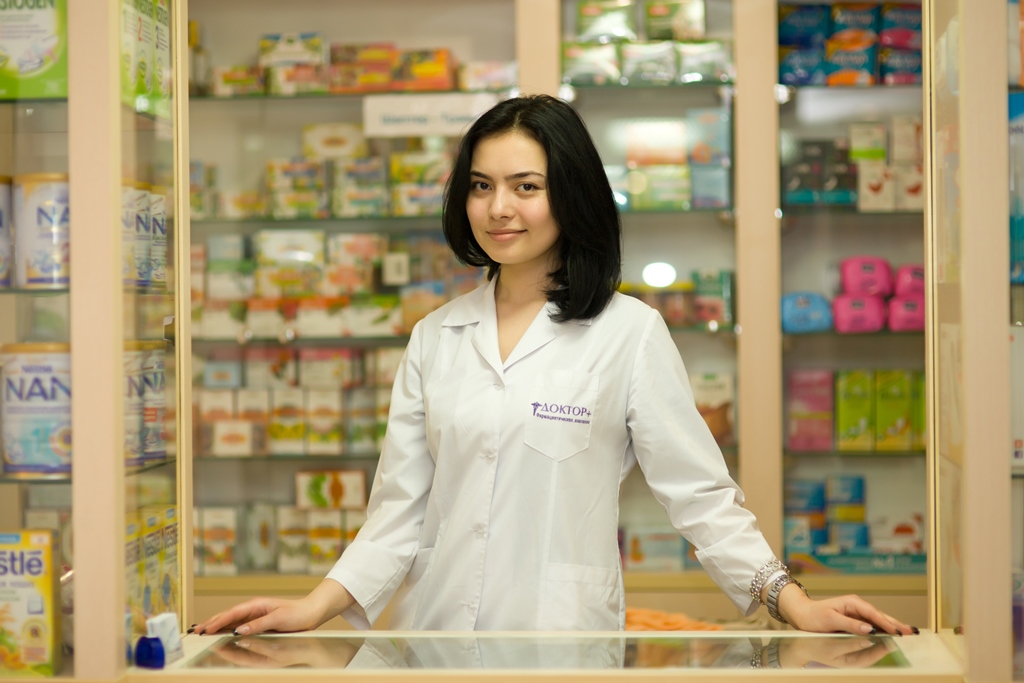 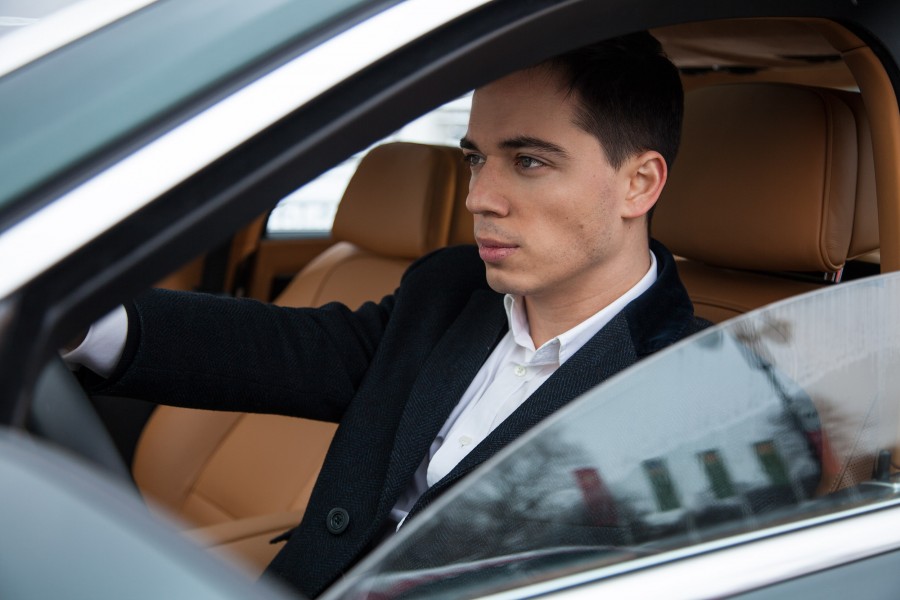 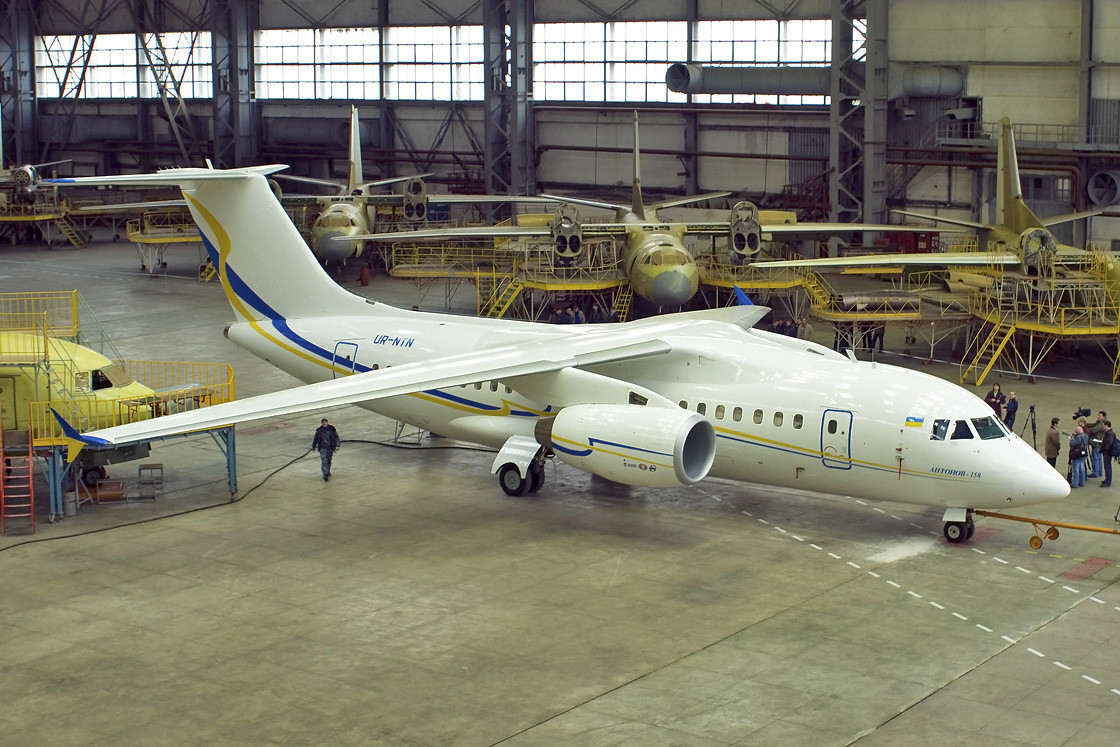 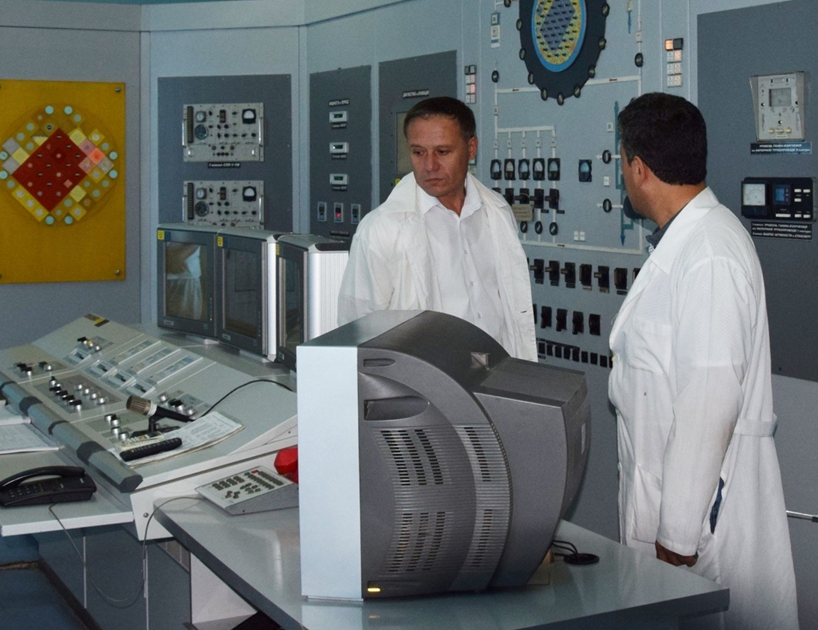 Исследование зависимостей между величинами, используя  графики  реальных процессов
ЦЕЛЬ:
находить и исследовать зависимости между величинами, используя графики реальных процессов
Прежде чем приступить к чтению графика необходимо ответить на вопросы:
1. Между какими параметрами рассматривается зависимость в задаче?
2. Какая единица измерения величины соответствует единичному отрезку на каждой оси?
На рисунке показан график изменения ветра в течение суток 21 марта
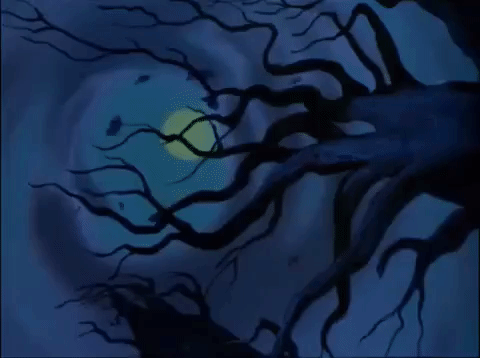 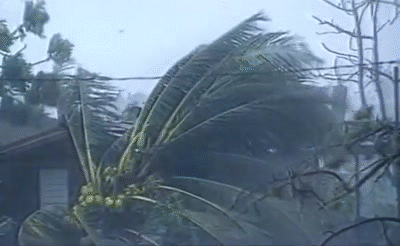 V(км/ч)
5
4
3
2
1
t(ч)
0       2     4    6    8   10  12 14  16  18  20  22 24
Чтение графиков. График  температуры
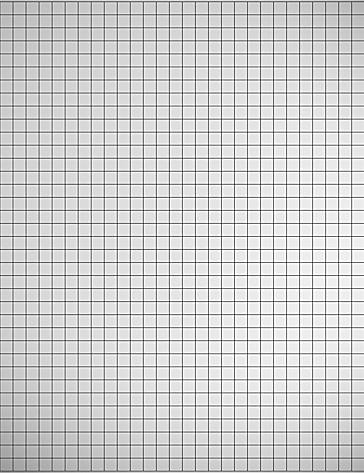 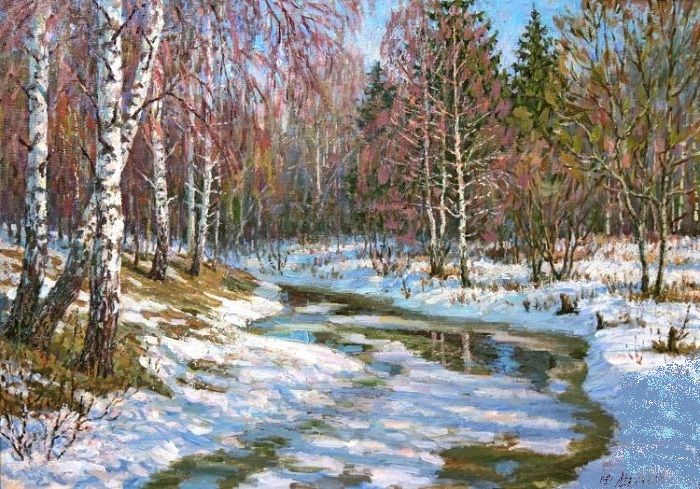 T(C°)
8
6
4
2
t(ч)
0      2    4     6    8   10  12  14  16  18  20 22  24
-2
-4
-6
-8
-10
Чтение графиков. График движения
D
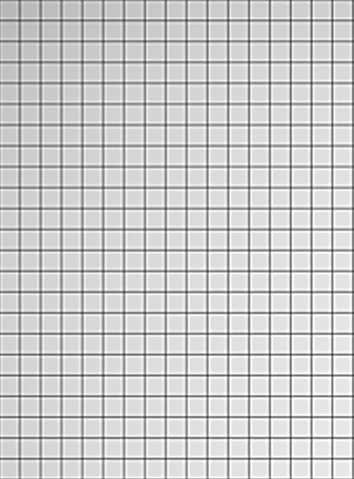 S,км
270
В
240
210
По  графикам движения 
двух  автомобилей:  
грузового ( АВ) и 
легкового ( СD), определите:
180
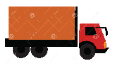 150
120
90
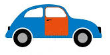 60
30
А
С
t(ч)
0
1
3
4
2
7
5
6
8
На графике показана динамика звонков абонентов в сети Beeline в течение суток. (По горизонтальной оси откладывается время, прошедшее с начала суток, в часах; по вертикальной – число абонентов, позвонивших за это время, в тыс.). 
Сколько всего было звонков с 12 до 18 часов?
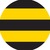 До  18 ч- 3,5 тыс. звонков
До 12 ч- 1,5 тыс. звонков
С 12 до 18 ч-  2 тыс. звонков
Число 
абонентов, тыс
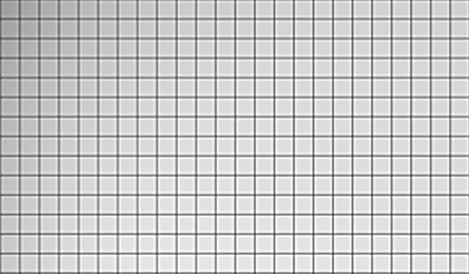 5
4
3
2
1
часы
0
20
8
16
24
12
4
На графике показана демографическая ситуация в городе M** в течение 19** года. (По горизонтальной оси откладывается время, прошедшее с начала года, в месяцах; по вертикальной – число младенцев, родившихся за это время, в тыс.) 
Сколько всего младенцев родилось в первом полугодии?
Число 
младенцев, тыс
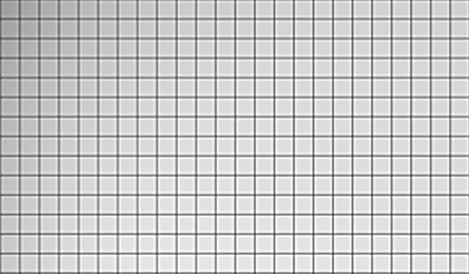 5
За 6 месяцев родилось
2500 младенцев
4
3
2
1
месяцы
0
10
4
8
12
6
2
Турист отправился из лагеря к озеру, отдохнул у озера и вернулся обратно. На рисунке изображен график движения туриста (на горизонтальной оси откладывается время, по вертикальной – расстояние, на котором находится турист от лагеря). Найдите скорость туриста на обратном пути, выразив ее в км/ч.
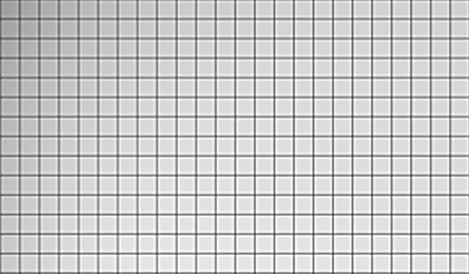 S,км
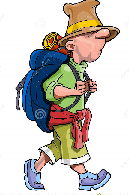 3
2
1
t,мин
0
100
70
80
90
10
20
30
40
50
60
График описывает движение парусной яхты, которая первую часть пути прошла под парусом. Спустя парус, она продолжила движение.
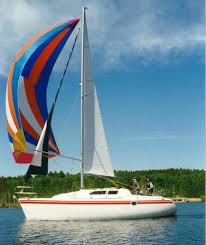 Найдите скорость яхты под парусом и без паруса 
                                                                           ( выразите в  км/ч)
2) На каком расстоянии от  начала движения  находилась  яхта через  50 минут?
3) Сколько времени потребуется яхте на обратный путь, если она будет двигаться с той же скоростью, что и на первом участке?
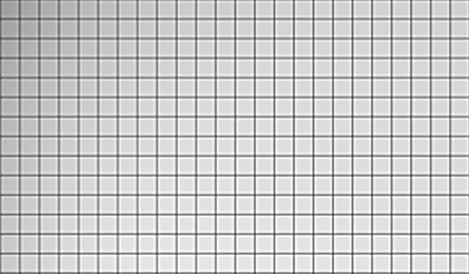 s,км
40
30
20
10
t,мин
0
30
60
20
50
70
10
80
90
110
40
100
120
Плот плывет по реке. На рисунке изображен график его движения: по горизонтальной оси откладывается время движения t , 
по вертикальной – расстояние s, которое проплыл плот. На каком участке пути скорость течения наибольшая?
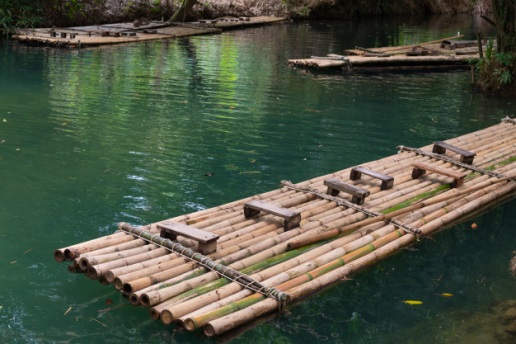 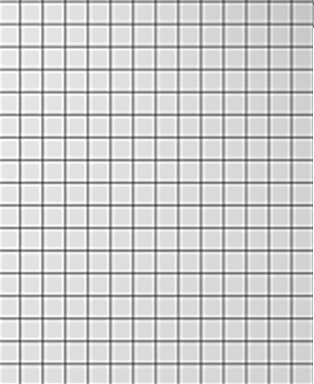 А) от А до В; Б) От В до С; 
В) От С до D;  Г) От D до Е
s,км
E
D
C
B
t,ч
1
А
4
2
3
5
6
1
Исследование зависимостей между величинами, используя графики реальных процессов
Мы сегодня рассмотрели графики, показывающие зависимости реальных процессов: график температуры, графики движения автомобилей, яхты под парусом и без него, плота, путешественника, график рождаемости, график динамики звонков, график скорости ветра.
      Изучение зависимостей между величинами определяется потребностями практики, поэтому представление информации с помощью графиков стала неотъемлемой частью нашей жизни.
      Графики можно очень часто встретить на страницах учебников, в газетах и журналах, на экранах телевизоров. Поэтому важно уметь работать с ними, извлекать всю необходимую информацию